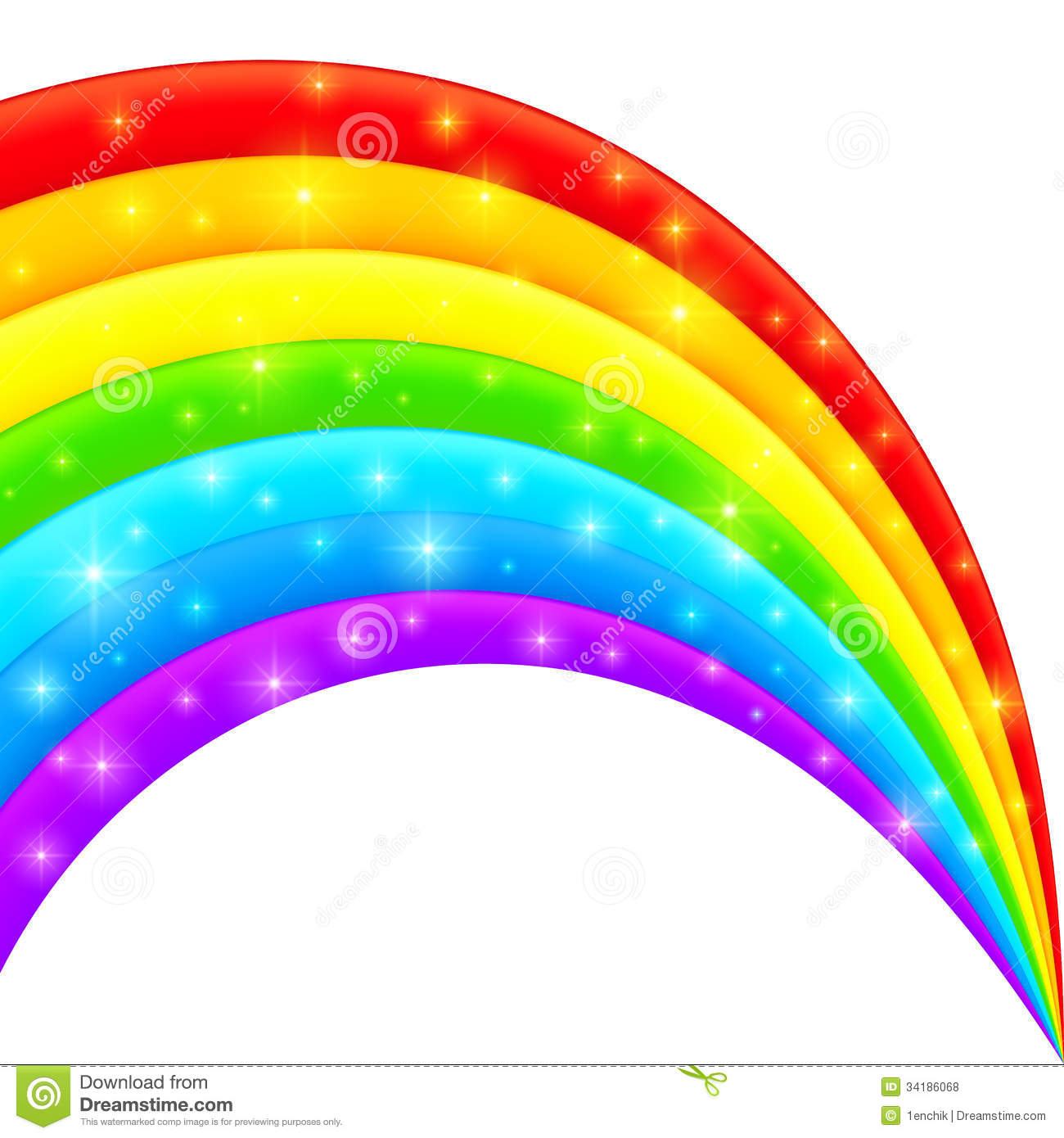 GLI ALUNNI DELLE CLASSI 4D/E DICONO A TUTTI VOI:
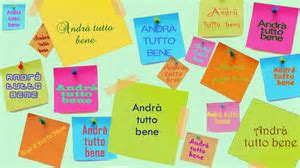 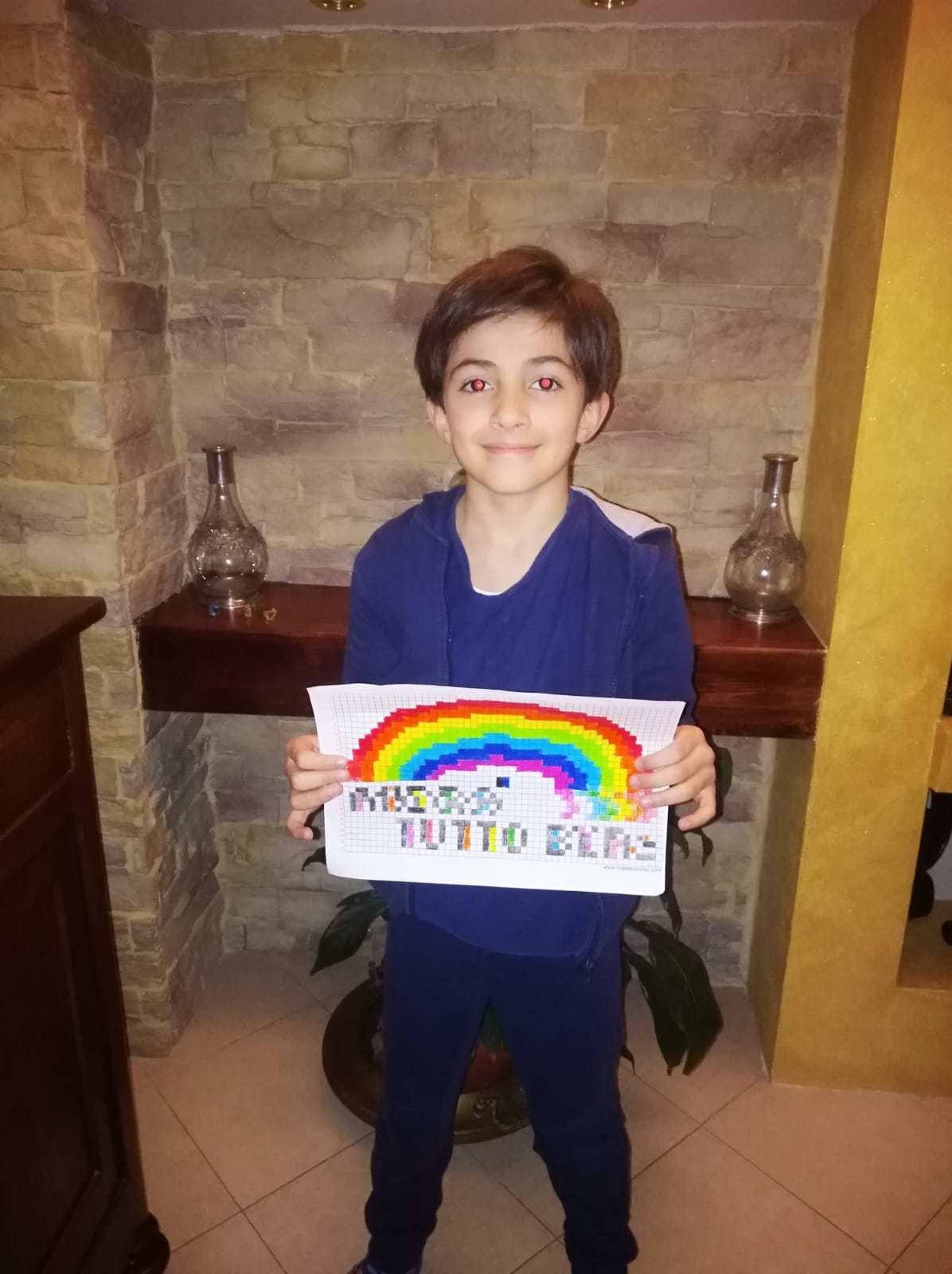 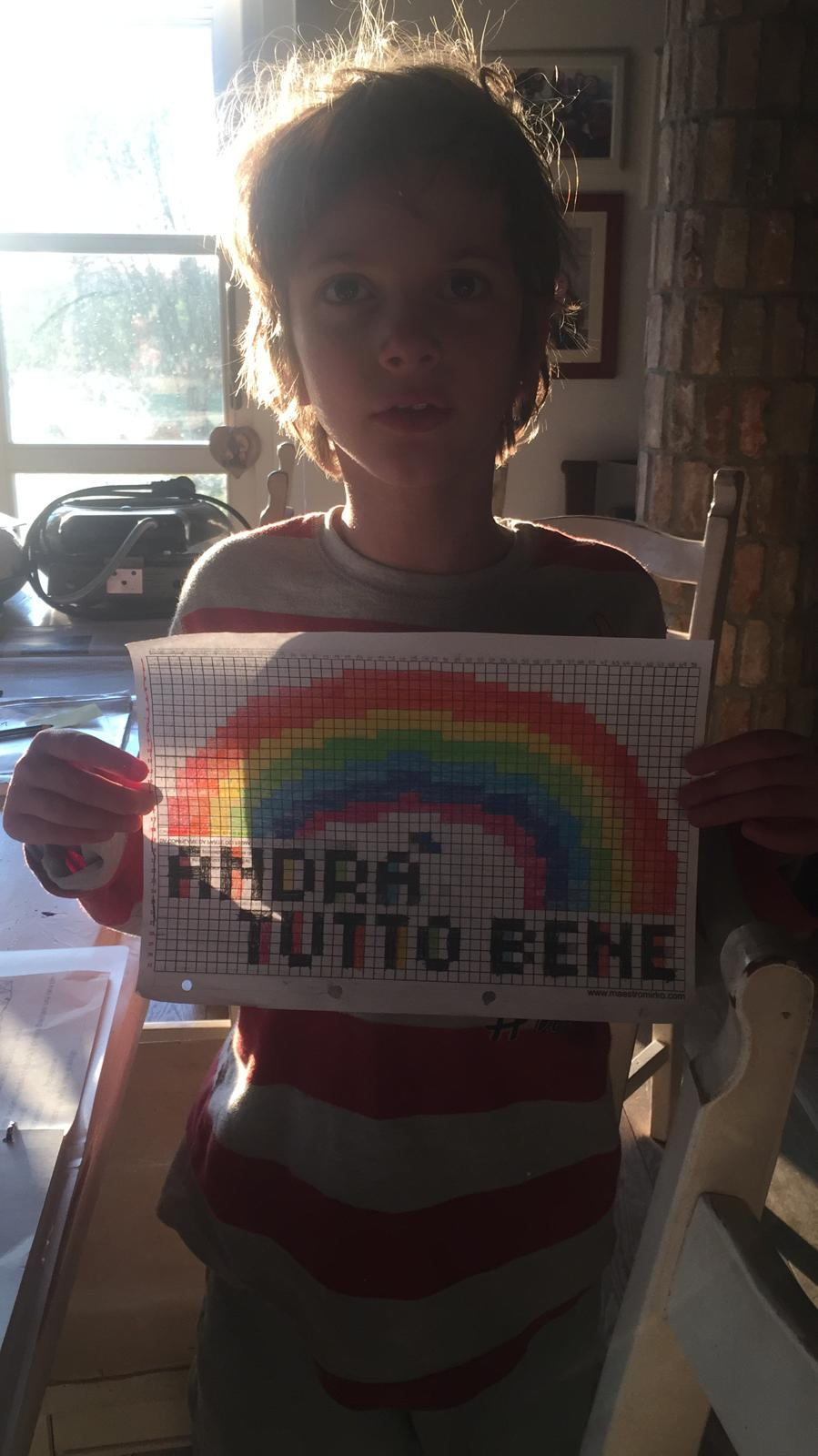 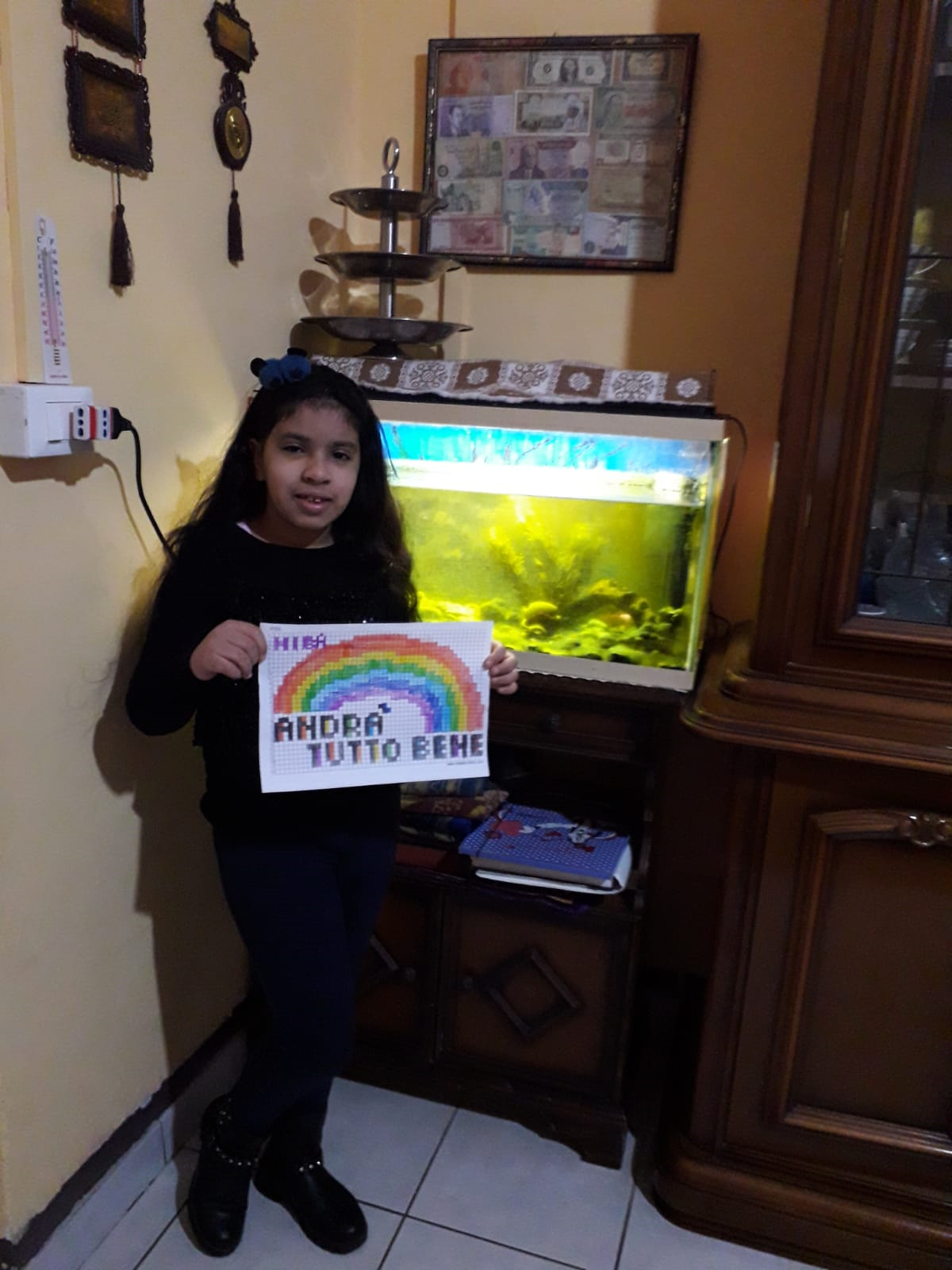 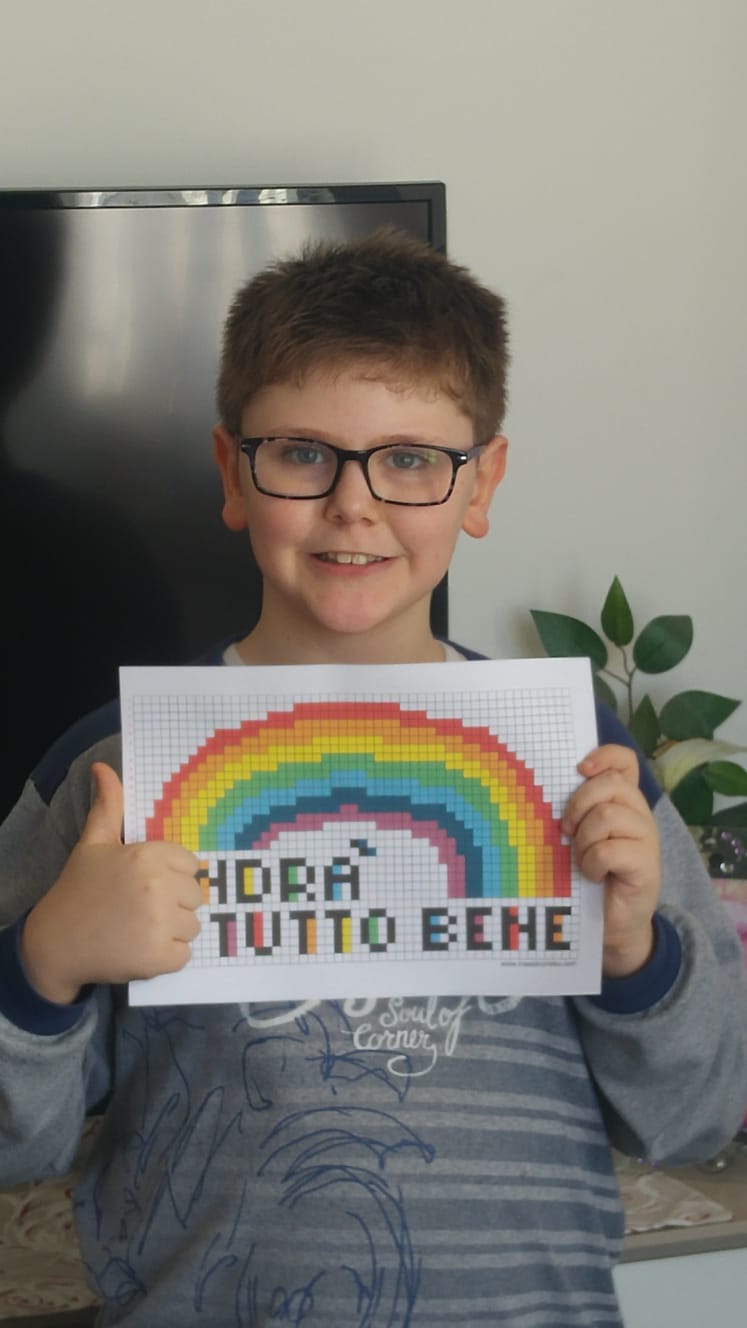 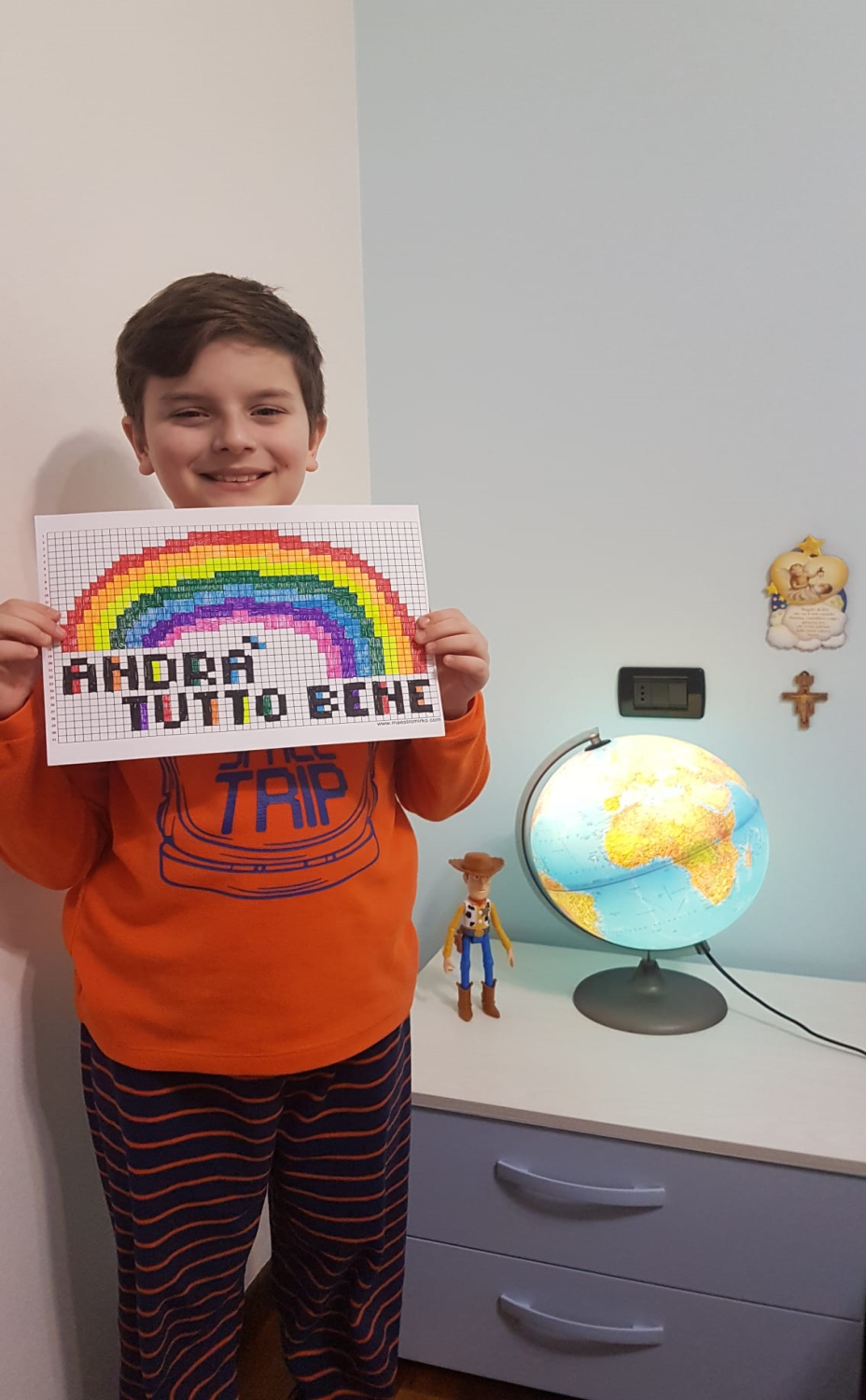 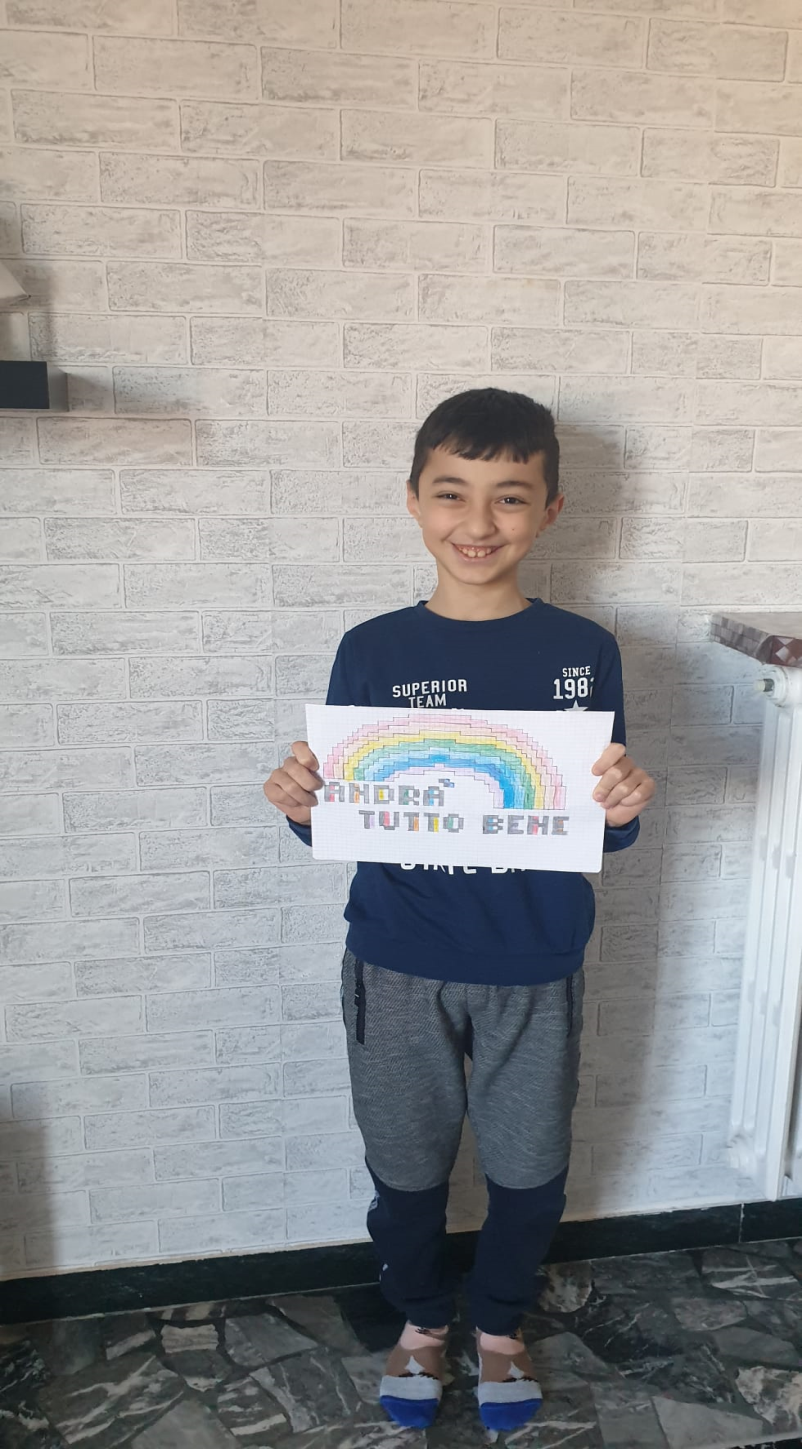